การติดตามผลการดำเนินงานประจำปีงบประมาณ 2566 ครั้งที่ 1(ตุลาคม 2565 – มีนาคม 2566)
หน่วยงาน วิทยาลัยทันตแพทยศาสตร์นานาชาติ
ส่วนที่ 1
ผลการดำเนินงานตามนโยบายเร่งด่วนของอธิการบดีที่มอบหมาย
(รายงานเฉพาะกลุ่มสำนักวิชา/วิทยาลัย)
2
3
4
5
ปัญหาอุปสรรคที่ส่งผลต่อการบรรลุเป้าหมาย/แนวทางในการปรับปรุง
* กรณีที่มีผลการดำเนินงานลดลง/มีแนวโน้มไม่บรรลุผลตามเป้าหมายที่กำหนด
6
ส่วนที่ 2
ผลการดำเนินงานตามตัวชี้วัดยุทธศาสตร์
ในความรับผิดชอบของหน่วยงาน
(นอกเหนือจากส่วนที่ 1) (รายงานผลทุกหน่วยงาน)
7
8
ปัญหาอุปสรรคที่ส่งผลต่อการบรรลุเป้าหมาย/แนวทางในการปรับปรุง
* กรณีที่มีผลการดำเนินงานลดลง/มีแนวโน้มไม่บรรลุผลตามเป้าหมายที่กำหนด
9
ส่วนที่ 3
ผลการดำเนินงาน
ตามเกณฑ์ประเมินหน่วยงานประจำปี
(รายงานผลทุกหน่วยงาน)
10
11
Thank You
ศาสตราจารย์ ดร. ทันตแพทย์สิทธิชัย ขุนทองแก้ว
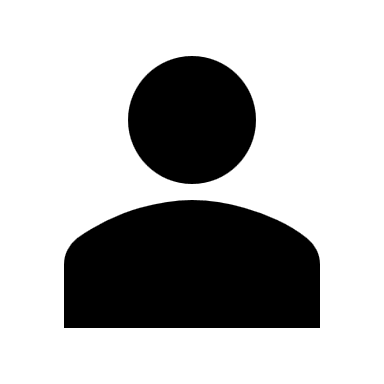 วิทยาลัยทันตแพทยศาสตร์นานาชาติ
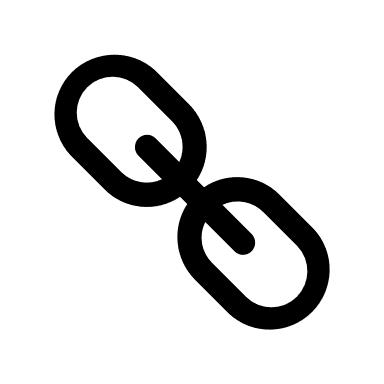 https://dentistry.wu.ac.th/home/
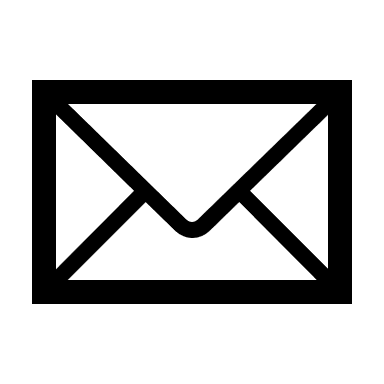 Tel 0897801350
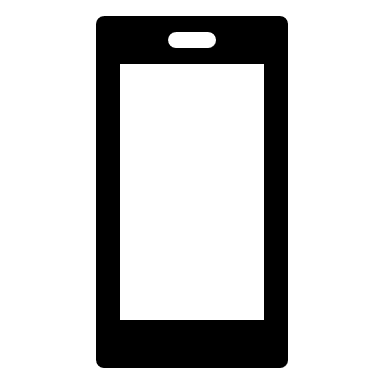 12